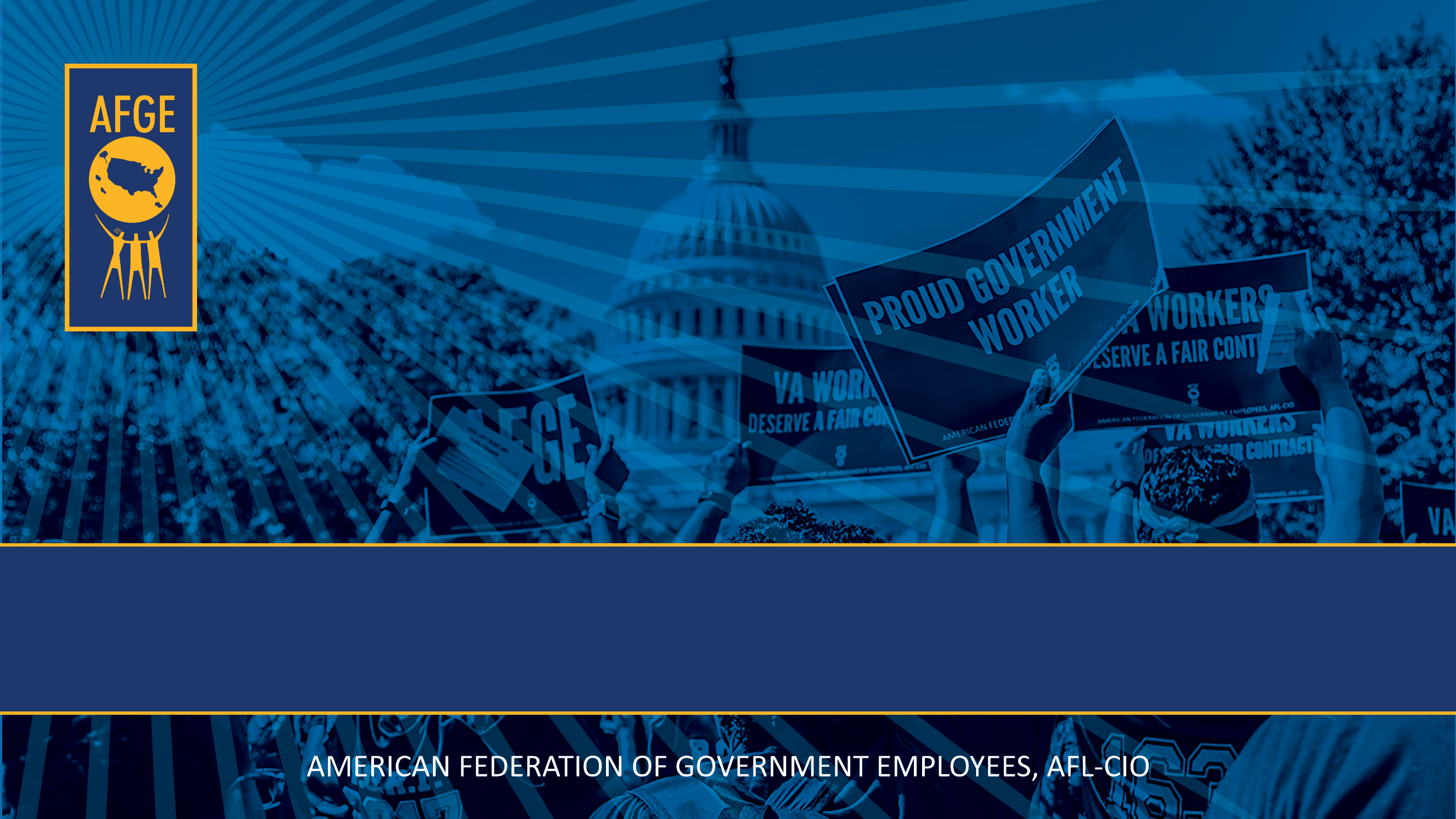 TITLE, etc
XXXXXX
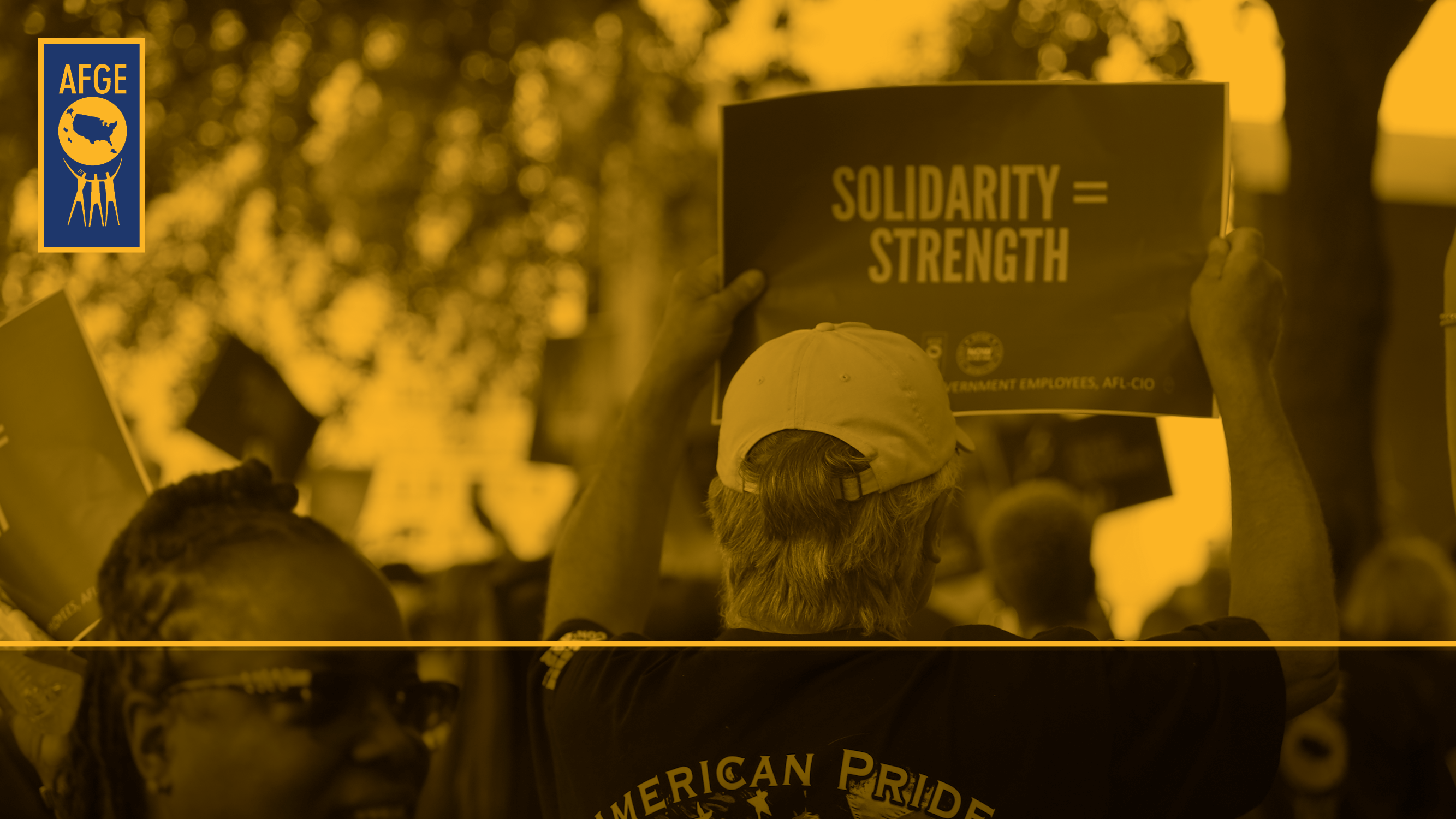 TITLE
Text, Text, Text, Text, Text, Text, Text, Text, Text, Text, Text, Text, 
Text, Text, Text, Text
XXXX
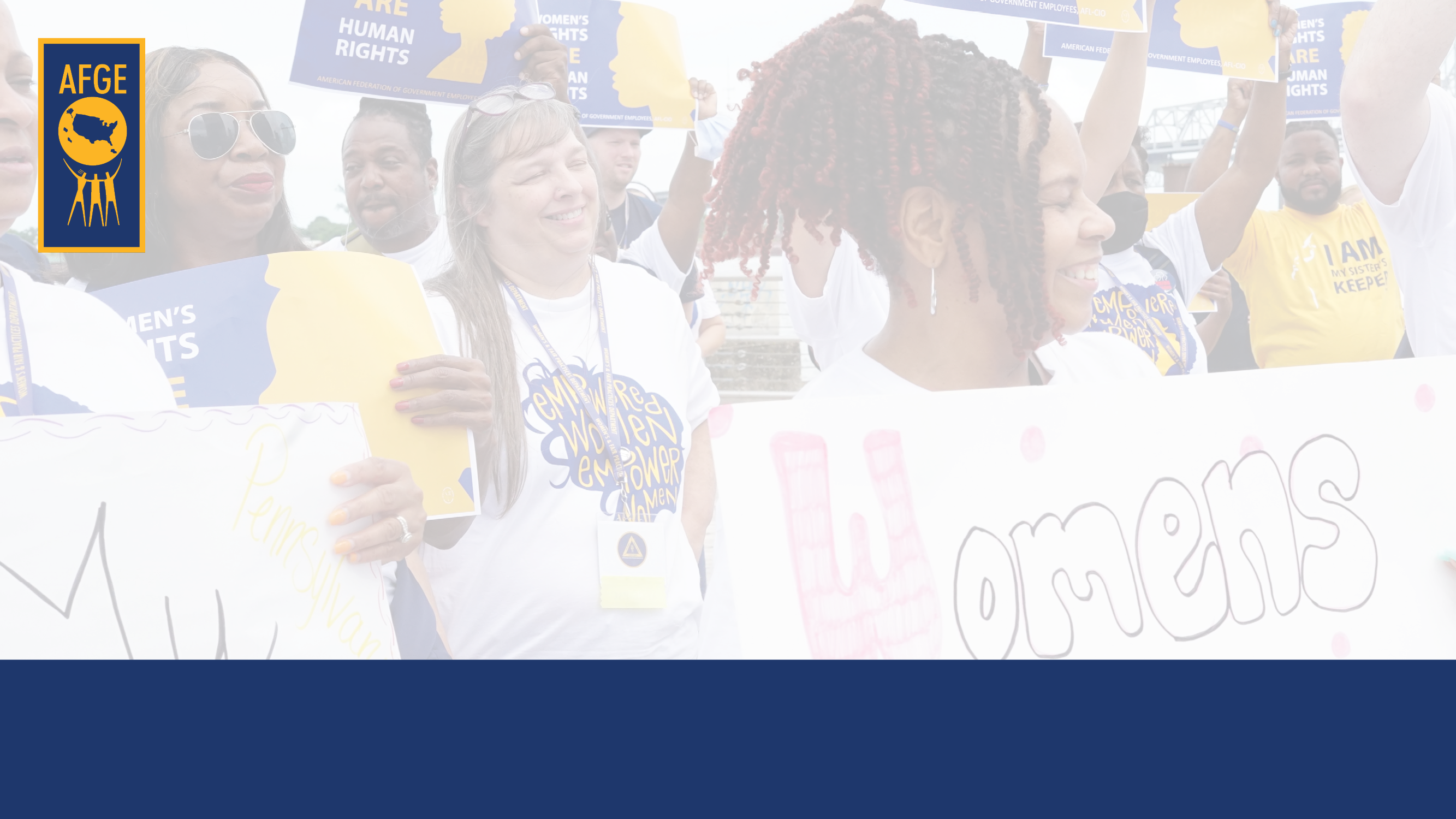 TITLE
TITLE
Nam il is ipsum nosae et qui dolupta quamet haris molorpor serit prati illupti beatemp oreperunt ressi rerspel in conecatem eum que natectur?

Soluptat audandanis ut quodia si corios enduciis acest aut quam essit, sitia vidia coritatius, sitemod qui doloruptatis et qui aligenimus sit remodis et pedi cus deste ea qui optaquodis ea dolut offic torecto taquam duntur aspel ipsum est dolore si invelic atinctem ates conempos explati ostibus et quiae non cusdae sedissum quam as am, ium imagnis quunti de duntorio molut t que volestibus et acipsum quia con rersperis ipsam rt, ipsamus ullor sequi cus veres ex et omnimus, con res ipsunto bea et faccullam accatur autem re.
XXXX
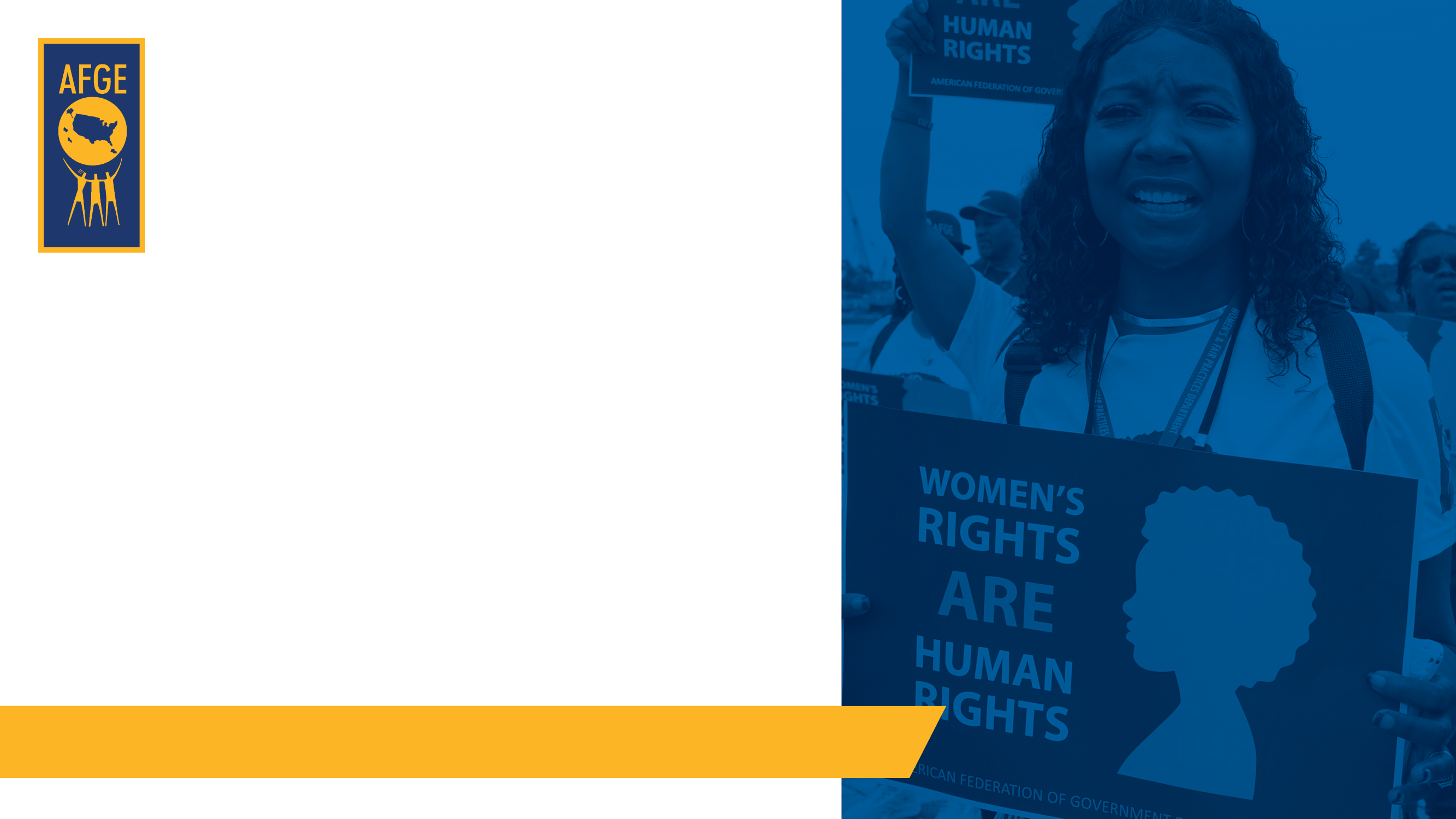 TITLE
TITLE
Nam il is ipsum nosae et qui dolupta quamet haris molorpor serit prati illupti beatemp oreperunt ressi rerspel in conecatem eum que natectur?

Soluptat audandanis ut quodia si corios enduciis acest aut quam essit, sitia vidia coritatius, sitemod qui doloruptatis et qui aligenimus sit remodis et pedi cus deste ea qui optaquodis ea dolut offic torecto taquam duntur aspel ipsum est dolore si invelic atinctem ates conempos explati ostibus et quiae non cusdae sedissum
XXXX
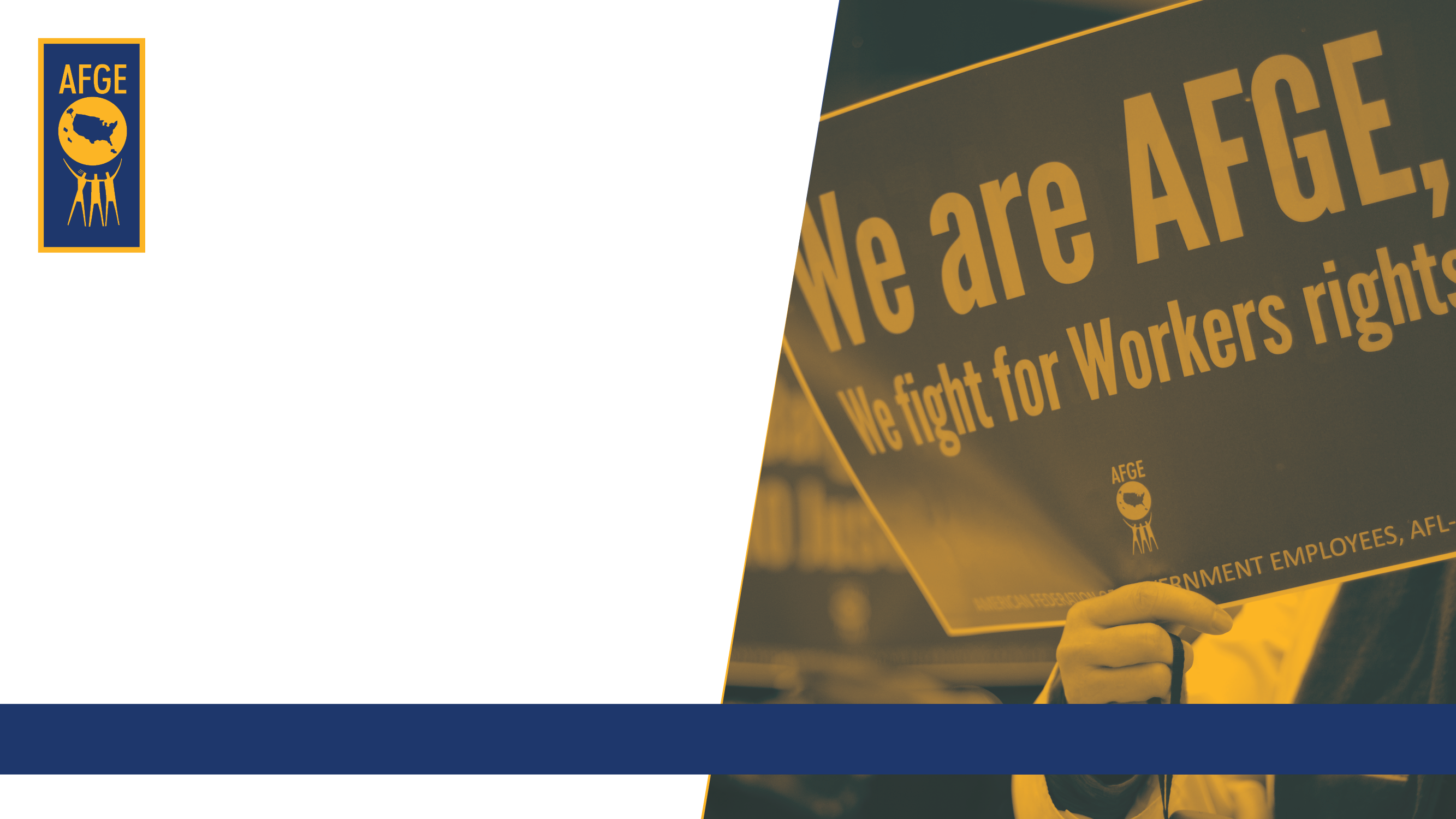 TITLE
TITLE
Nam il is ipsum nosae et qui dolupta quamet haris molorpor serit prati illupti beatemp oreperunt ressi rerspel in conecatem eum que natectur?

Soluptat audandanis ut quodia si corios enduciis acest aut quam essit, sitia vidia coritatius, sitemod qui doloruptatis et qui aligenimus sit remodis et pedi cus deste ea qui optaquodis ea dolut offic torecto taquam duntur aspel ipsum est dolore si invelic atinctem ates conempos explati ostibus et quiae non cusdae sedissum
Nam il is ipsum nosae et qui dolupta quamet haris molorpor serit prati illupti beatemp oreperunt ressi rerspel in conecatem eum que natectur?

Soluptat audandanis ut quodia si corios enduciis acest aut quam essit, sitia vidia coritatius, sitemod qui doloruptatis et qui aligenimus sit remodis et pedi cus deste ea qui optaquodis ea dolut offic torecto taquam duntur aspel ipsum est dolore si invelic atinctem ates conempos explati ostibus et quiae non cusdae sedissum quam as am, ium imagnis quunti de duntorio molut t que volestibus et acipsum quia con rersperis ipsam rt, ipsamus ullor sequi cus veres ex et omnimus, con res ipsunto bea et faccullam accatur autem re.
XXXX
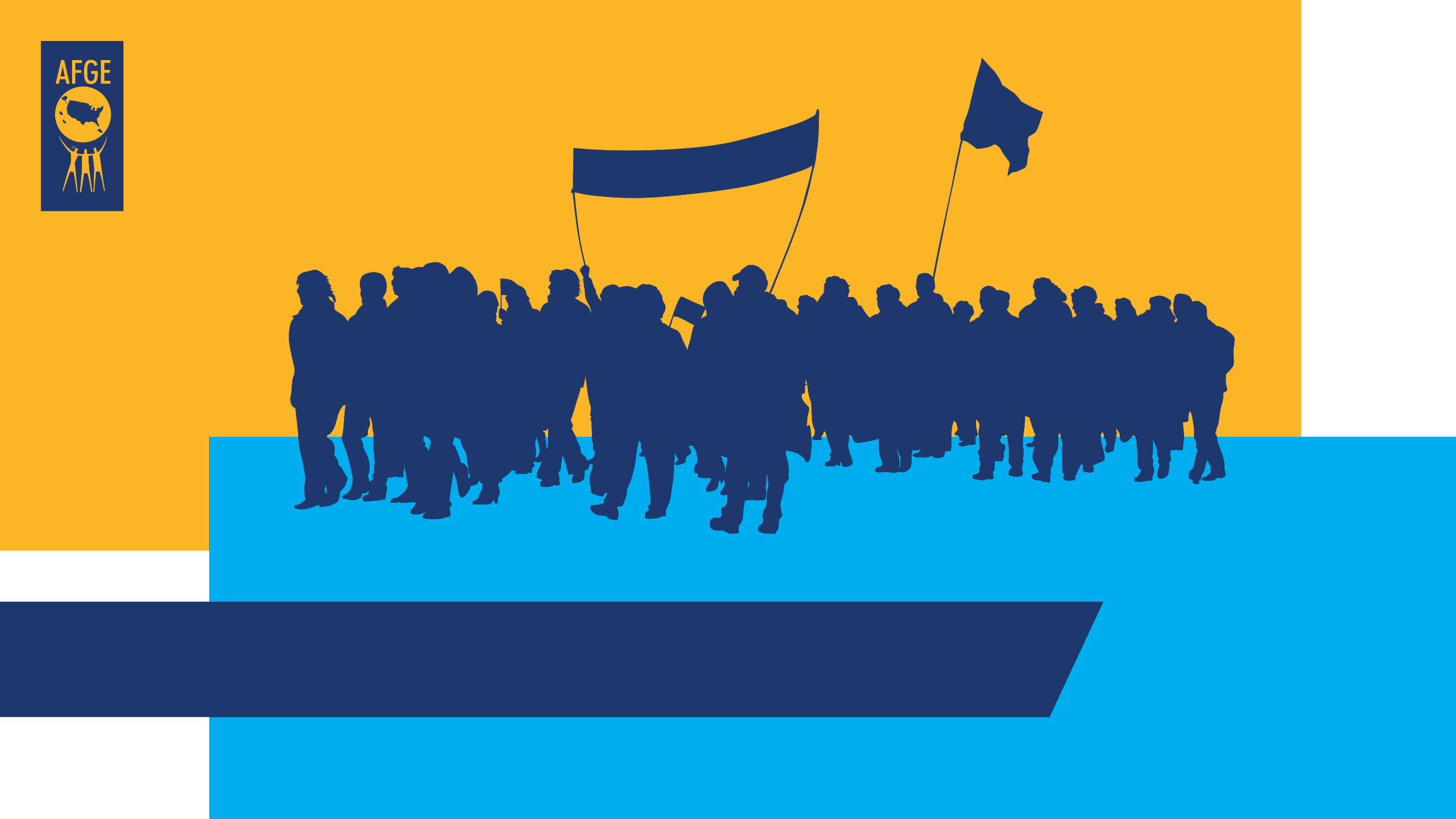 TITLE
Nam il is ipsum nosae et qui dolupta quamet haris molorpor serit prati illupti beatemp oreperunt ressi rerspel in conecatem eum que natectur?

Soluptat audandanis ut quodia si corios enduciis acest aut quam essit, sitia vidia coritatius, sitemod qui doloruptatis et qui aligenimus sit remodis et pedi cus deste ea qui optaquodis ea dolut offic torecto taquam duntur aspel ipsum est dolore si invelic atinctem ates conempos explati ostibus et quiae non cusdae sedissum quam as am, ium imagnis quunti de duntorio molut t que volestibus et acipsum quia con rersperis ipsam rt, ipsamus ullor sequi cus veres ex et omnimus, con res ipsunto bea et faccullam accatur autem re.
XXXX
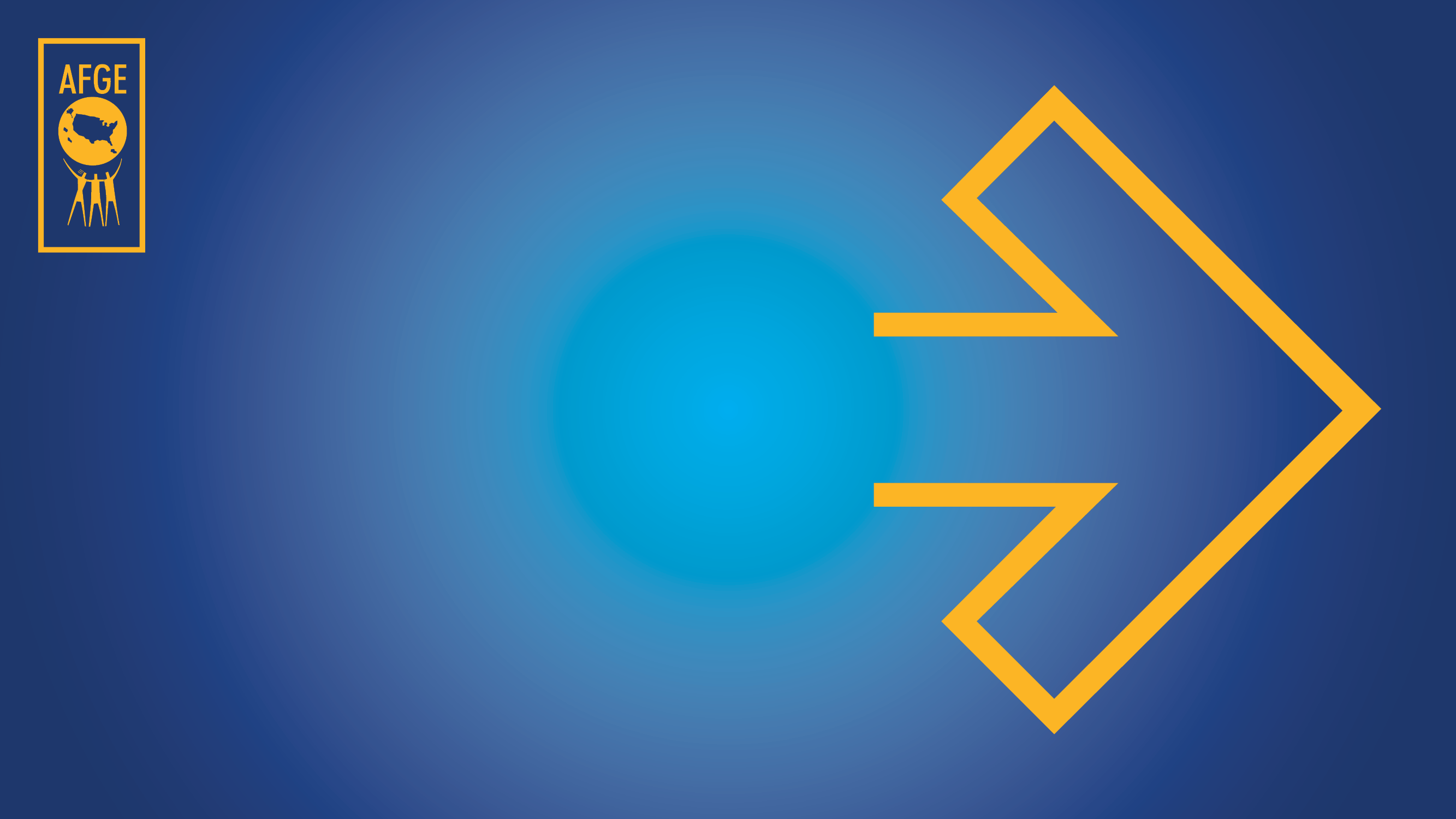 TITLE
TITLE
Nam il is ipsum nosae et qui dolupta quamet haris molorpor serit prati illupti beatemp oreperunt ressi rerspel in conecatem eum que natectur?

Soluptat audandanis ut quodia si corios enduciis acest aut quam essit, sitia vidia coritatius, sitemod qui doloruptatis et qui aligenimus sit remodis et pedi cus deste ea qui optaquodis ea dolut offic torecto taquam duntur aspel ipsum est dolore si invelic atinctem ates conempos explati ostibus et quiae non cusdae sedissum quam as am, ium imagnis quunti de duntorio molut t que volestibus et acipsum quia con rersperis ipsam rt, ipsamus ullor sequi cus veres ex et omnimus, con res ipsunto bea et faccullam accatur autem re.
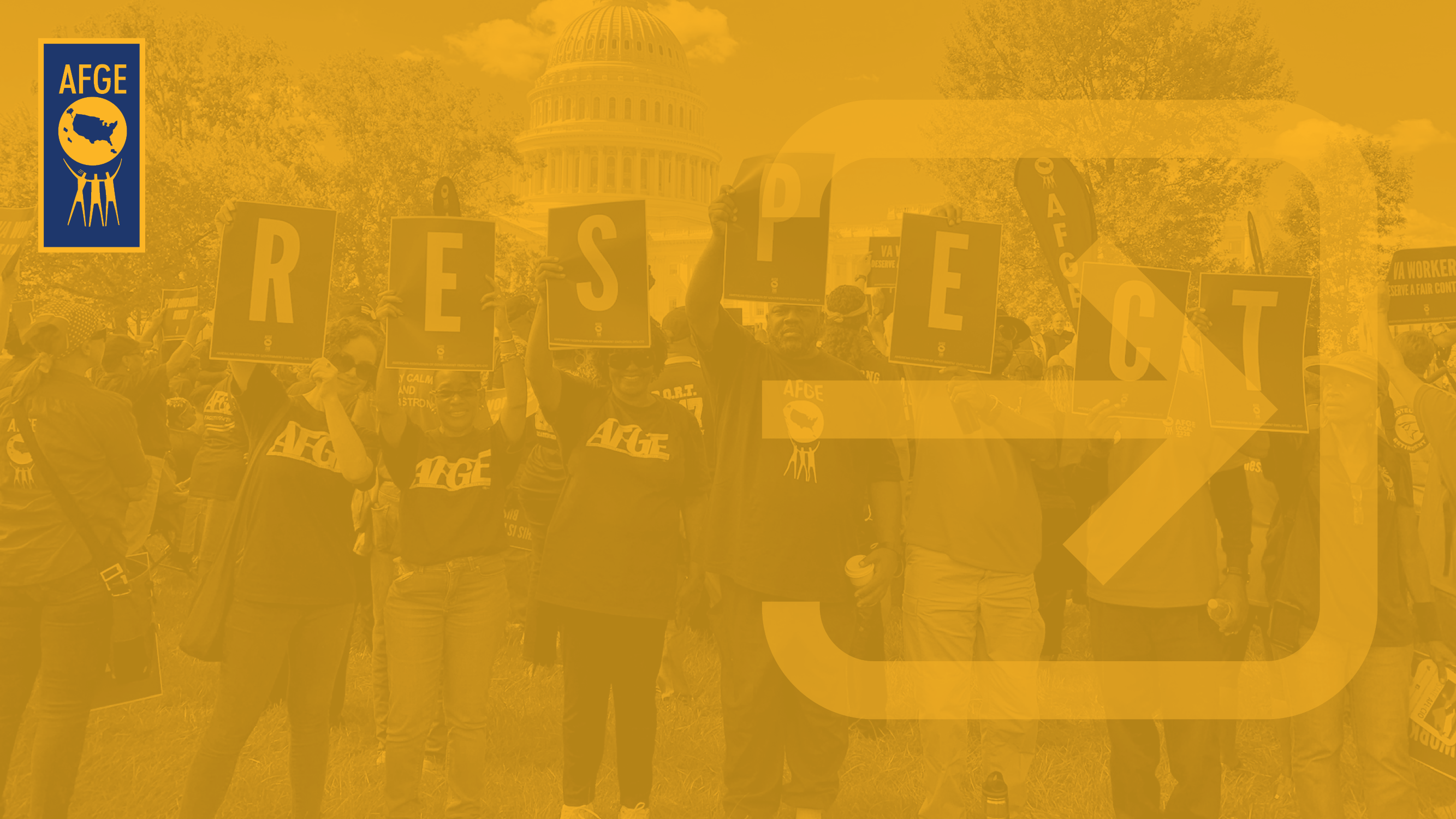 TITLE
TITLE
Nam il is ipsum nosae et qui dolupta quamet haris molorpor serit prati illupti beatemp oreperunt ressi rerspel in conecatem eum que natectur?

Soluptat audandanis ut quodia si corios enduciis acest aut quam essit, sitia vidia coritatius, sitemod qui doloruptatis et qui aligenimus sit remodis et pedi cus deste ea qui optaquodis ea dolut offic torecto taquam duntur aspel ipsum est dolore si invelic atinctem ates conempos explati ostibus et quiae non cusdae sedissum quam as am, ium imagnis quunti de duntorio molut t que volestibus et acipsum quia con rersperis ipsam rt, ipsamus ullor sequi cus veres ex et omnimus, con res ipsunto bea et faccullam accatur autem re.
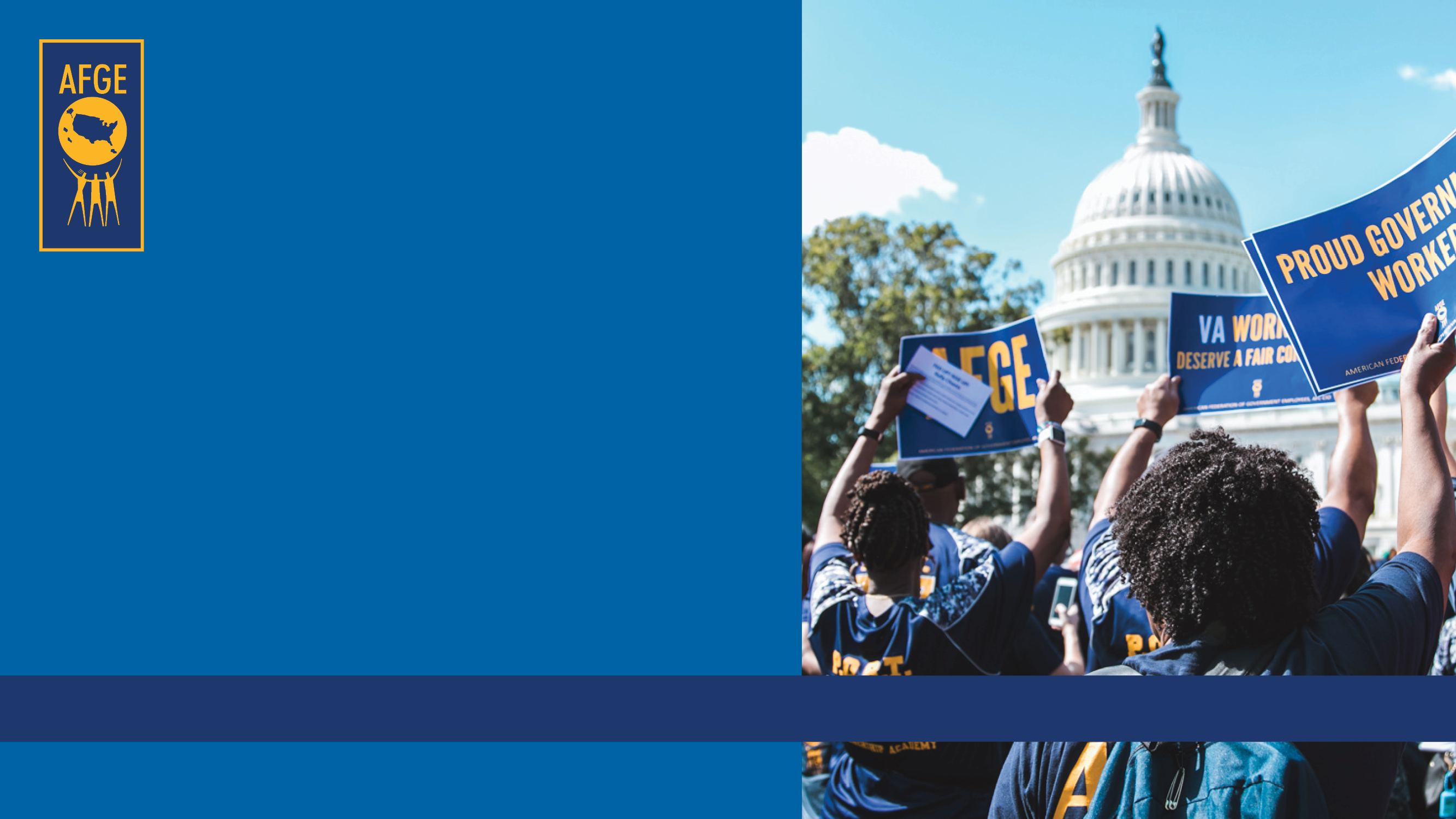 TITLE
TITLE
Nam il is ipsum nosae et qui dolupta quamet haris molorpor serit prati illupti beatemp oreperunt ressi rerspel in conecatem eum que natectur?

Soluptat audandanis ut quodia si corios enduciis acest aut quam essit, sitia vidia coritatius, sitemod qui doloruptatis et qui aligenimus sit remodis et pedi cus deste ea qui optaquodis ea dolut offic torecto taquam duntur aspel ipsum est dolore si invelic atinctem ates conempos explati ostibus et quiae non cusdae sedissum quam as am, ium.
XXXX
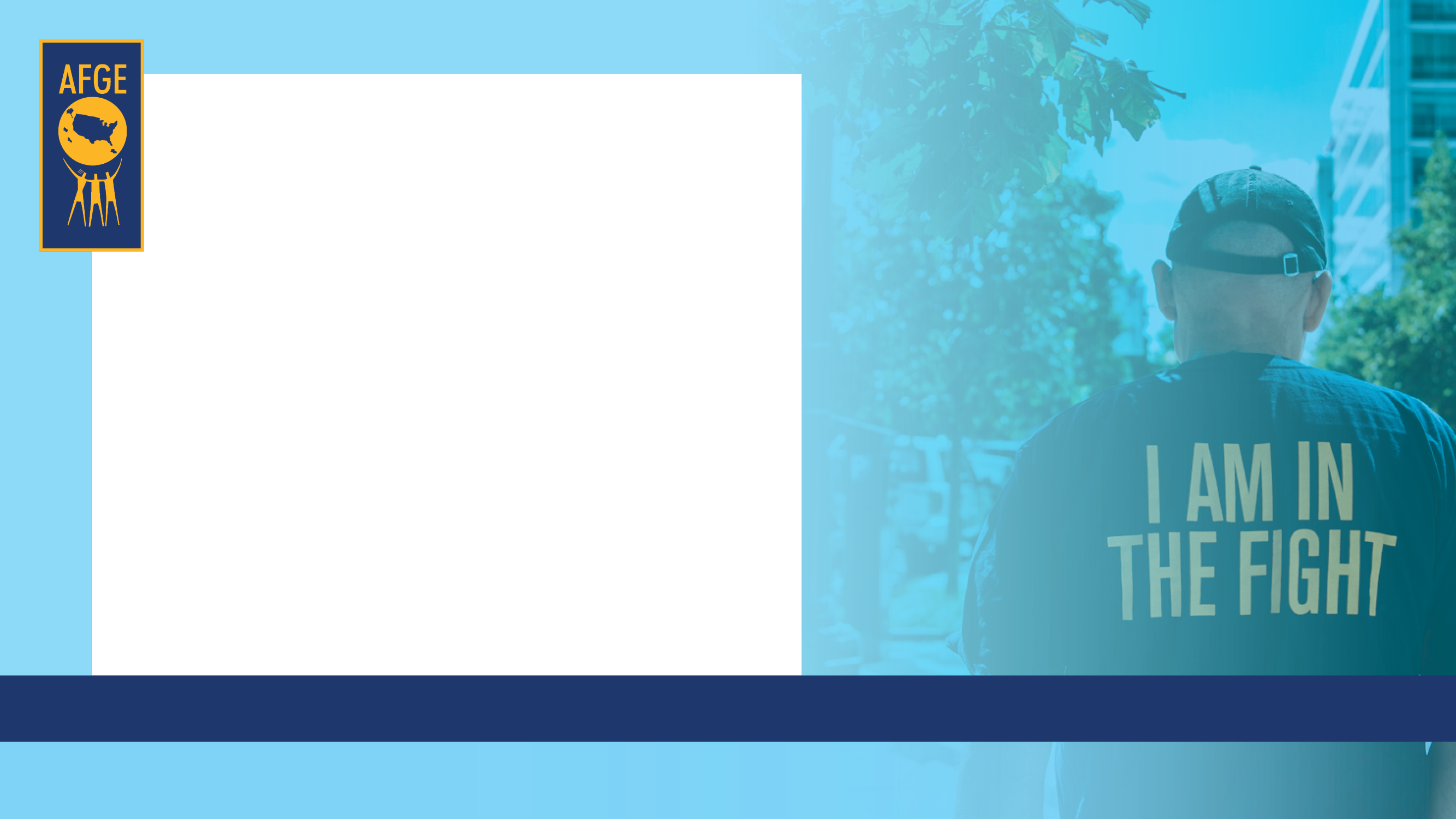 TITLE
TITLE
Nam il is ipsum nosae et qui dolupta quamet haris molorpor serit prati illupti beatemp oreperunt ressi rerspel in conecatem eum que natectur?

Soluptat audandanis ut quodia si corios enduciis acest aut quam essit, sitia vidia coritatius, sitemod qui doloruptatis et qui aligenimus sit remodis et pedi cus deste ea qui optaquodis ea dolut offic torecto taquam duntur aspel ipsum est dolore si.
XXXX
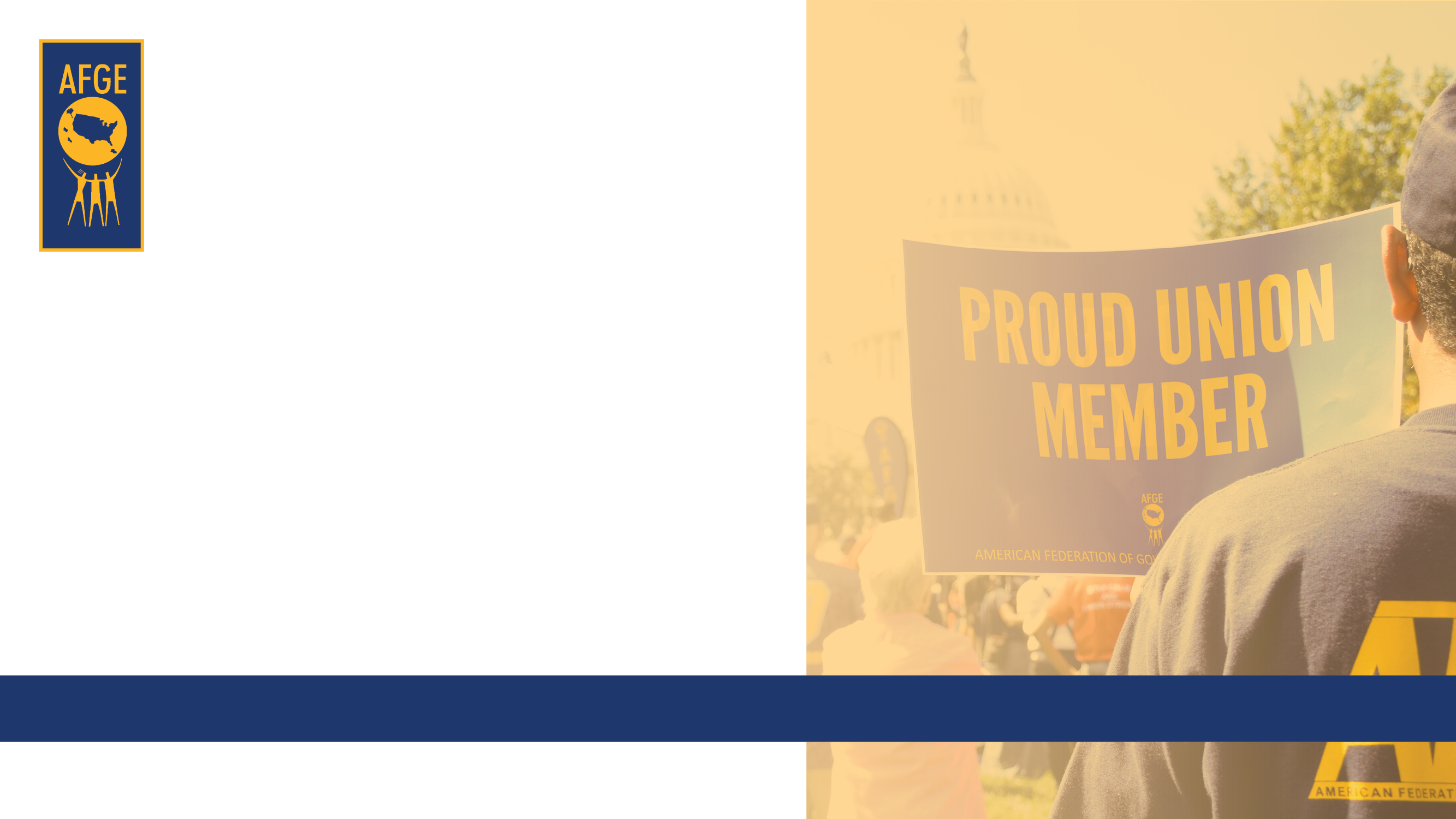 TITLE
TITLE
Nam il is ipsum nosae et qui dolupta quamet haris molorpor serit prati illupti beatemp oreperunt ressi rerspel in conecatem eum que natectur?

Soluptat audandanis ut quodia si corios enduciis acest aut quam essit, sitia vidia coritatius, sitemod qui doloruptatis et qui aligenimus sit remodis et pedi cus deste ea qui optaquodis ea dolut offic torecto taquam duntur aspel ipsum est dolore si.
XXXX
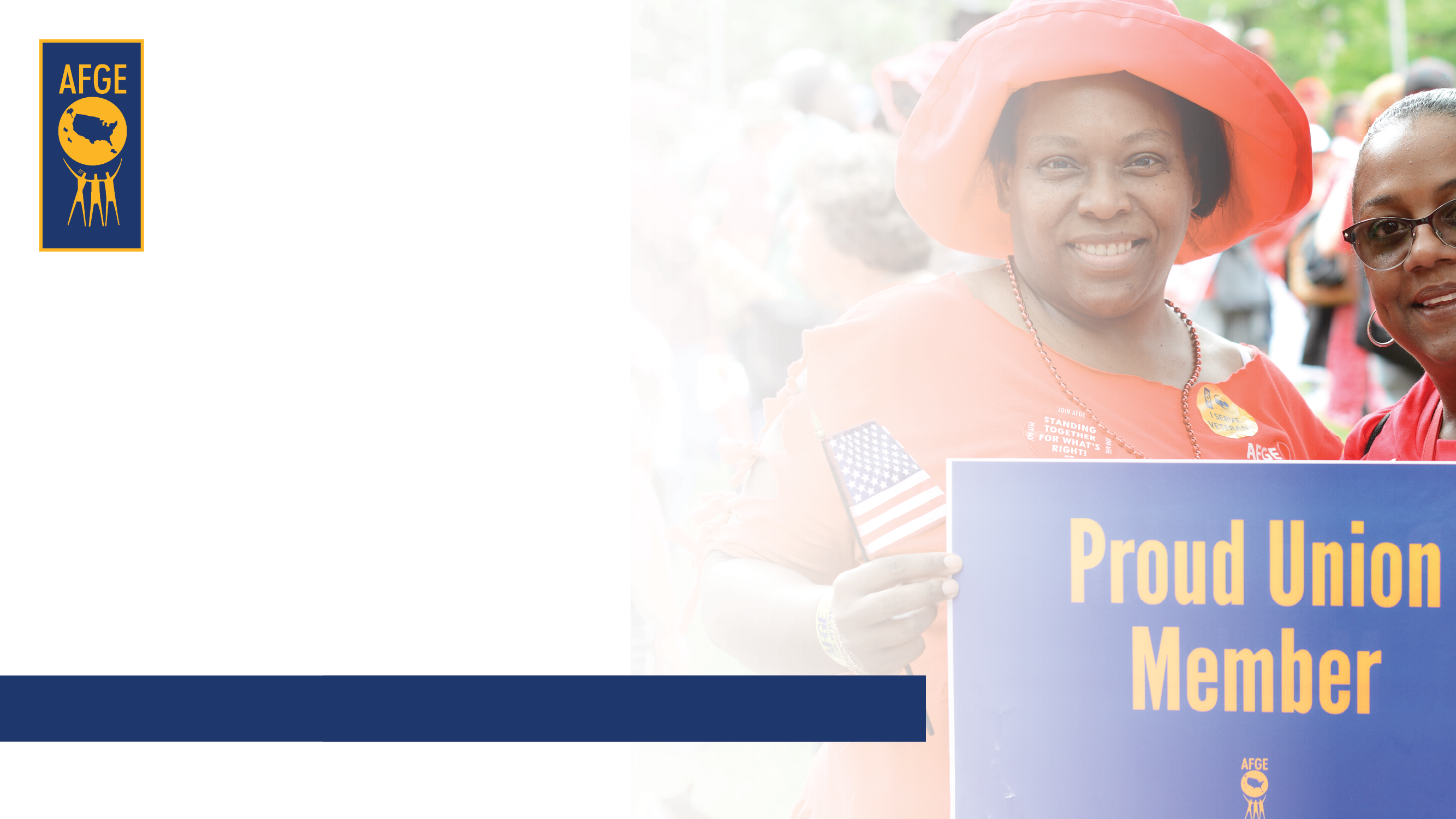 TITLE
TITLE
Nam il is ipsum nosae et qui dolupta quamet haris molorpor serit prati illupti beatemp oreperunt ressi rerspel in conecatem eum que natectur?

Soluptat audandanis ut quodia si corios enduciis acest aut quam essit, sitia vidia coritatius, sitemod qui doloruptatis et qui aligenimus sit remodis et pedi cus deste ea qui optaquodis ea dolut offic torecto taquam duntur aspel ipsum est dolore si invelic atinctem ates conempos explati ostibus et quiae non cusdae sedissum quam as am, ium imagnis quunti de duntorio molut t que volestibus et acipsum quia con rersperis ipsam rt, ipsamus ullor sequi cus veres ex et omnimus, con res ipsunto bea et faccullam accatur autem re.
Nam il is ipsum nosae et qui dolupta quamet haris molorpor serit prati illupti beatemp oreperunt ressi rerspel in conecatem eum que natectur?

Soluptat audandanis ut quodia si corios enduciis acest aut quam essit, sitia vidia coritatius, sitemod qui doloruptatis et qui aligenimus sit remodis et pedi cus deste ea qui optaquodis ea dolut offic torecto taquam duntur aspel ipsum est dolore si.
XXXX
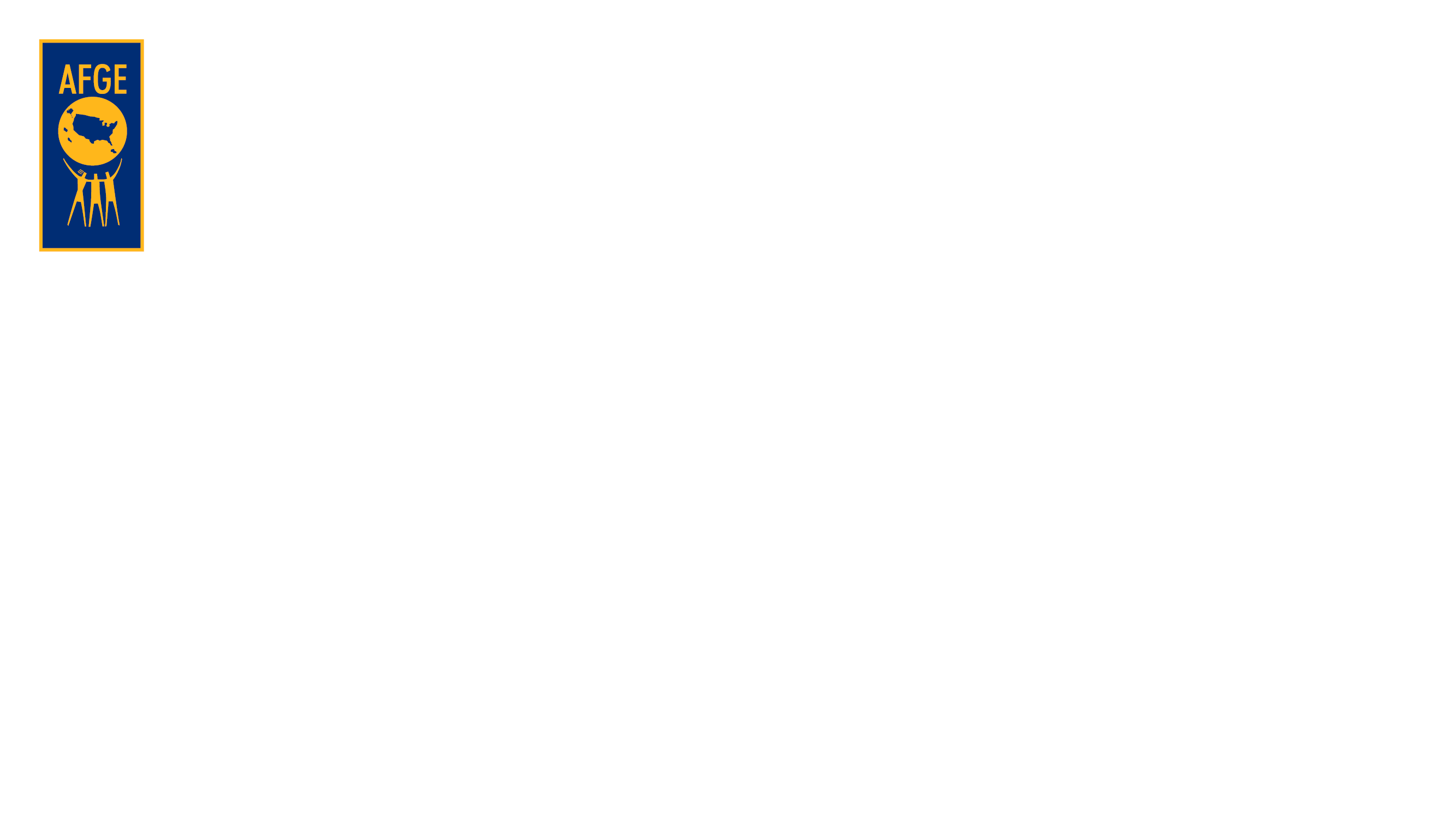 TITLE
Nam il is ipsum nosae et qui dolupta quamet haris molorpor serit prati illupti beatemp oreperunt ressi rerspel in conecatem eum que natectur?

Soluptat audandanis ut quodia si corios enduciis acest aut quam essit, sitia vidia coritatius, sitemod qui doloruptatis et qui aligenimus sit remodis et pedi cus deste ea qui optaquodis ea dolut offic torecto taquam duntur aspel ipsum est dolore si.
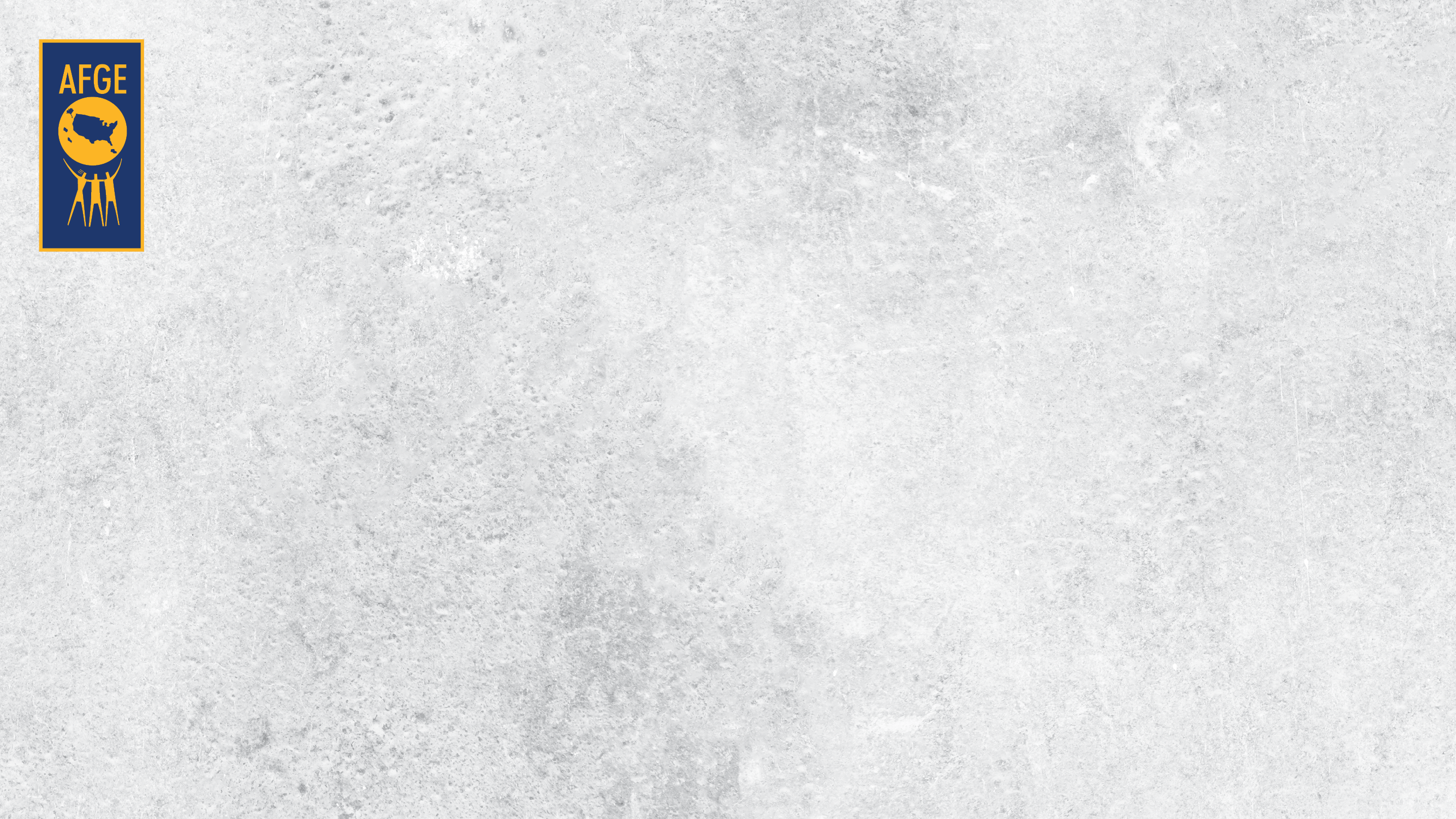 TITLE
Nam il is ipsum nosae et qui dolupta quamet haris molorpor serit prati illupti beatemp oreperunt ressi rerspel in conecatem eum que natectur?

Soluptat audandanis ut quodia si corios enduciis acest aut quam essit, sitia vidia coritatius, sitemod qui doloruptatis et qui aligenimus sit remodis et pedi cus deste ea qui optaquodis ea dolut offic torecto taquam duntur aspel ipsum est dolore si.
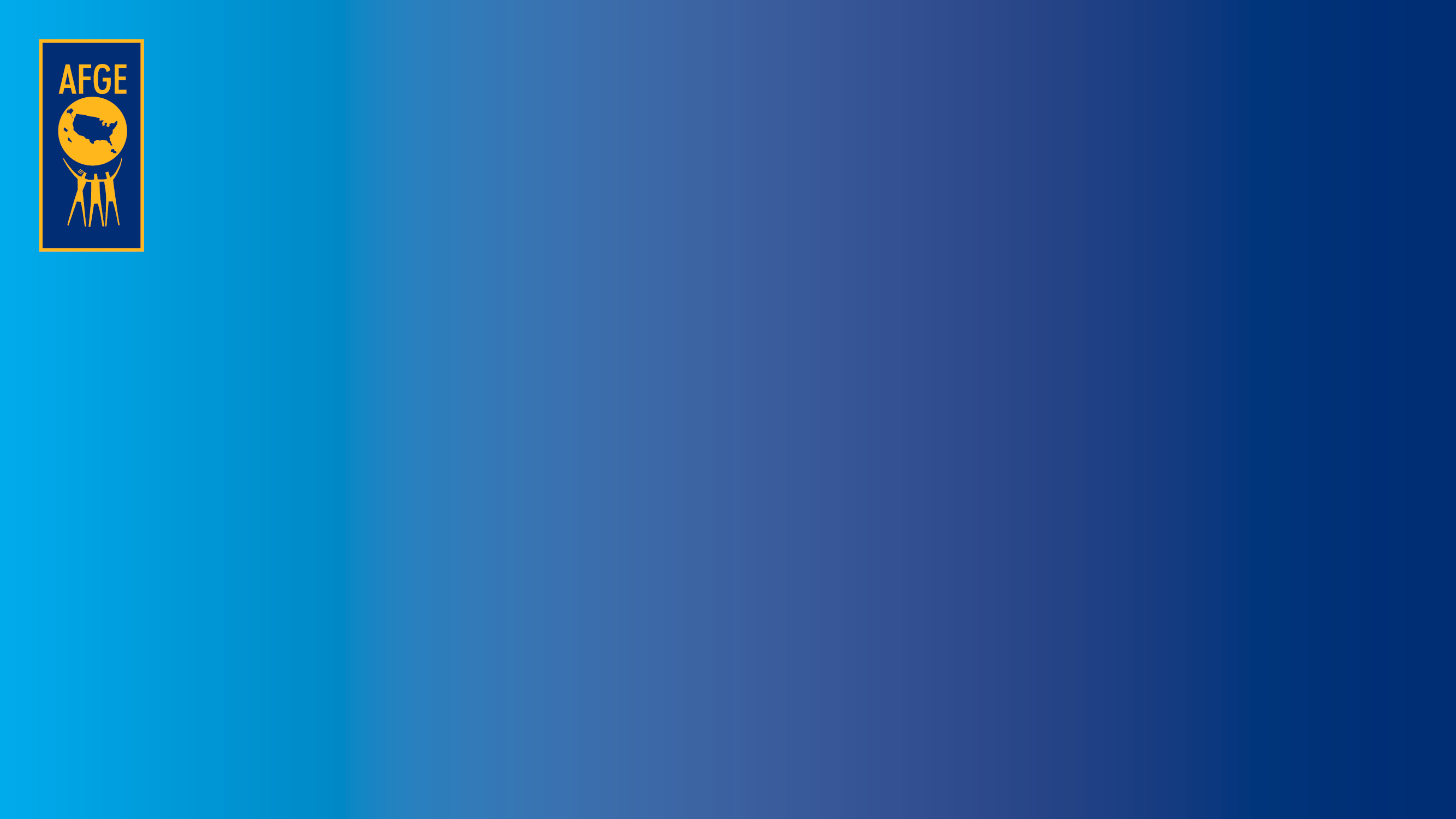 TITLE
Nam il is ipsum nosae et qui dolupta quamet haris molorpor serit prati illupti beatemp oreperunt ressi rerspel in conecatem eum que natectur?

Soluptat audandanis ut quodia si corios enduciis acest aut quam essit, sitia vidia coritatius, sitemod qui doloruptatis et qui aligenimus sit remodis et pedi cus deste ea qui optaquodis ea dolut offic torecto taquam duntur aspel ipsum est dolore si.
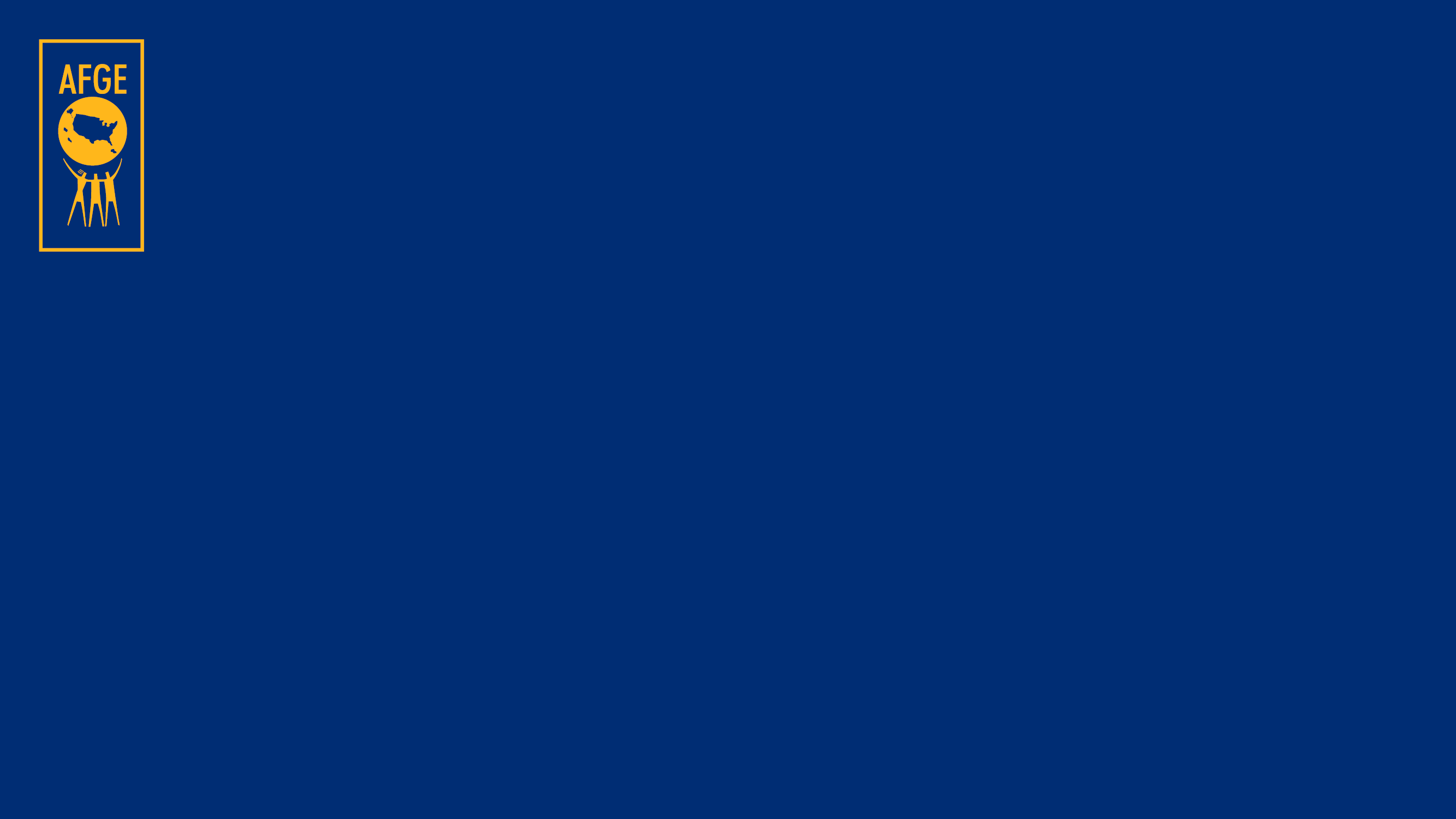 TITLE
Nam il is ipsum nosae et qui dolupta quamet haris molorpor serit prati illupti beatemp oreperunt ressi rerspel in conecatem eum que natectur?

Soluptat audandanis ut quodia si corios enduciis acest aut quam essit, sitia vidia coritatius, sitemod qui doloruptatis et qui aligenimus sit remodis et pedi cus deste ea qui optaquodis ea dolut offic torecto taquam duntur aspel ipsum est dolore si.